Проект  по литературному чтению 
«Составляем сборник загадок»
1 класс
Выполнили:
 ученики 1 б класса
под руководством 
Милицыной Е.В.
[Speaker Notes: Ход проекта: Дети делятся на группы, выбирают тему. Затем подбирают загадки на тему и делают к загадке рисунок. На слайдах представлены  странички из сборника.]
«Небесные тела»
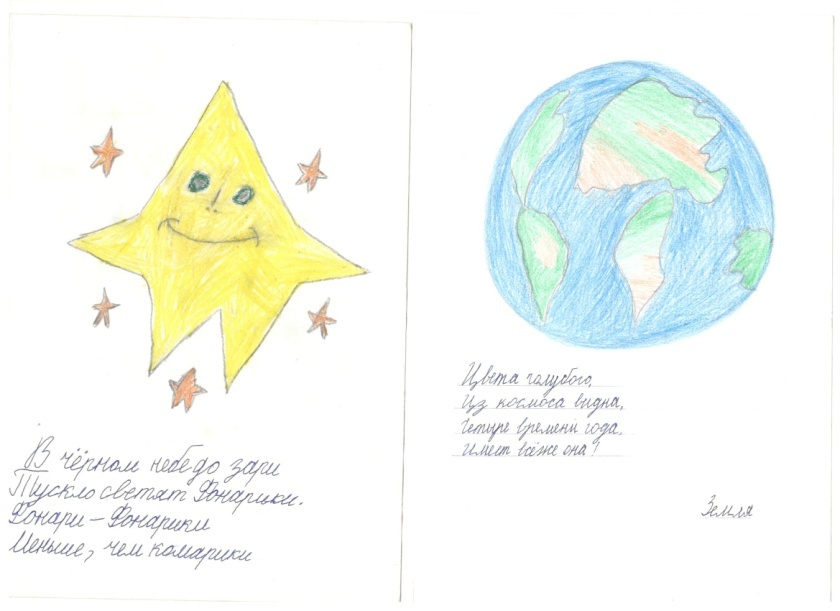 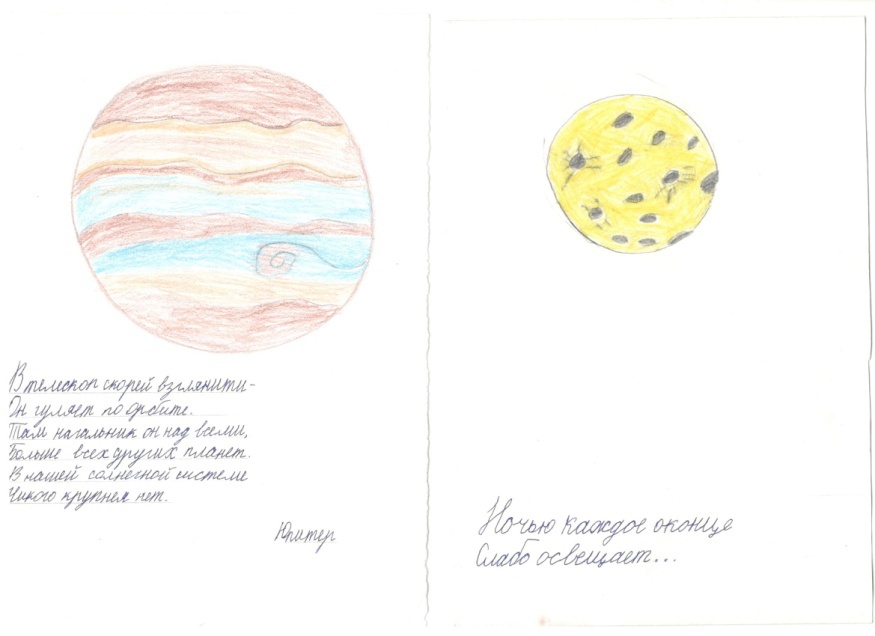 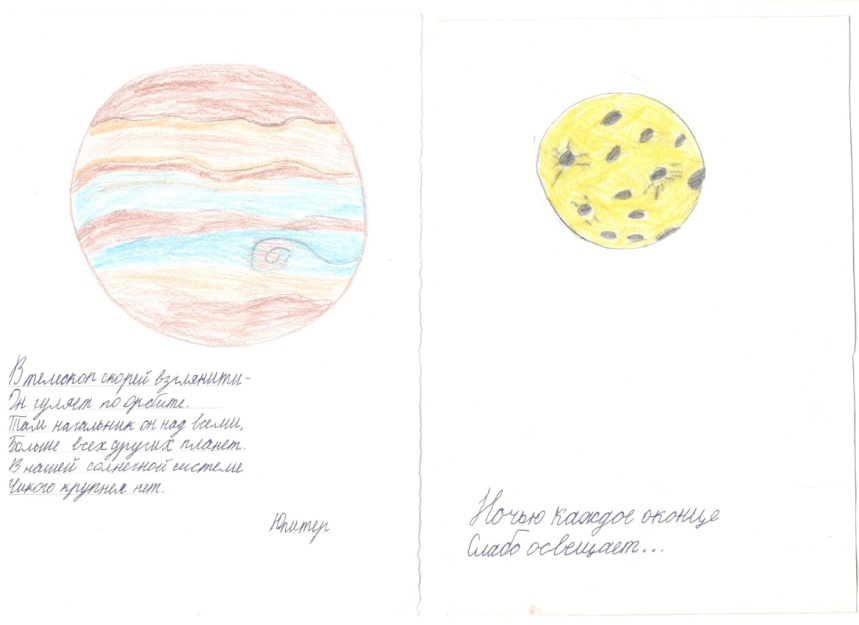 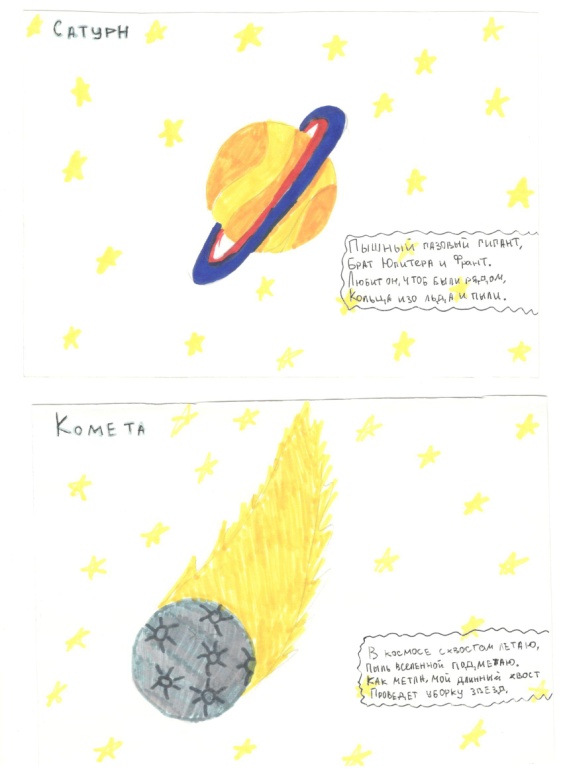 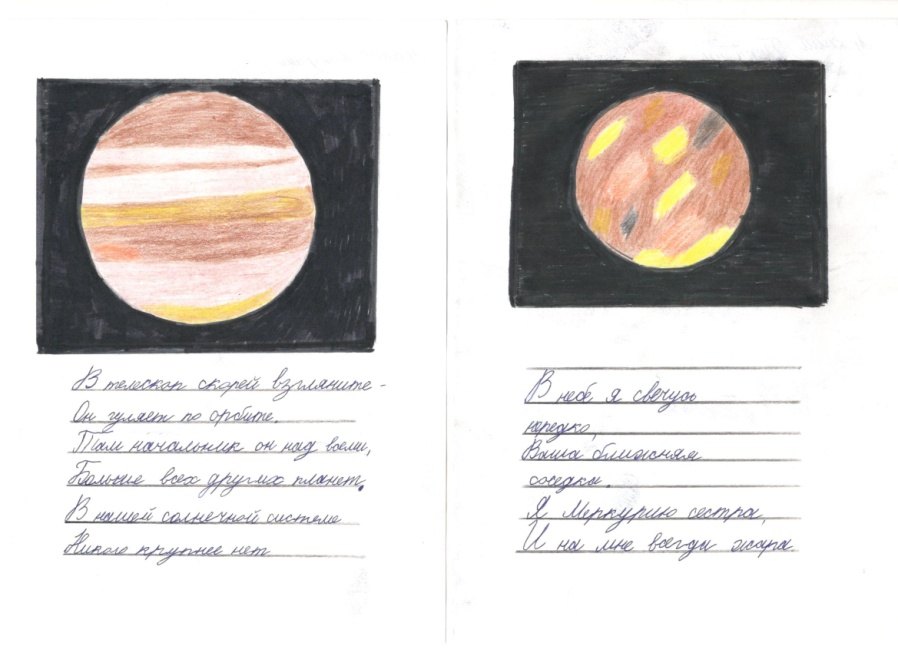 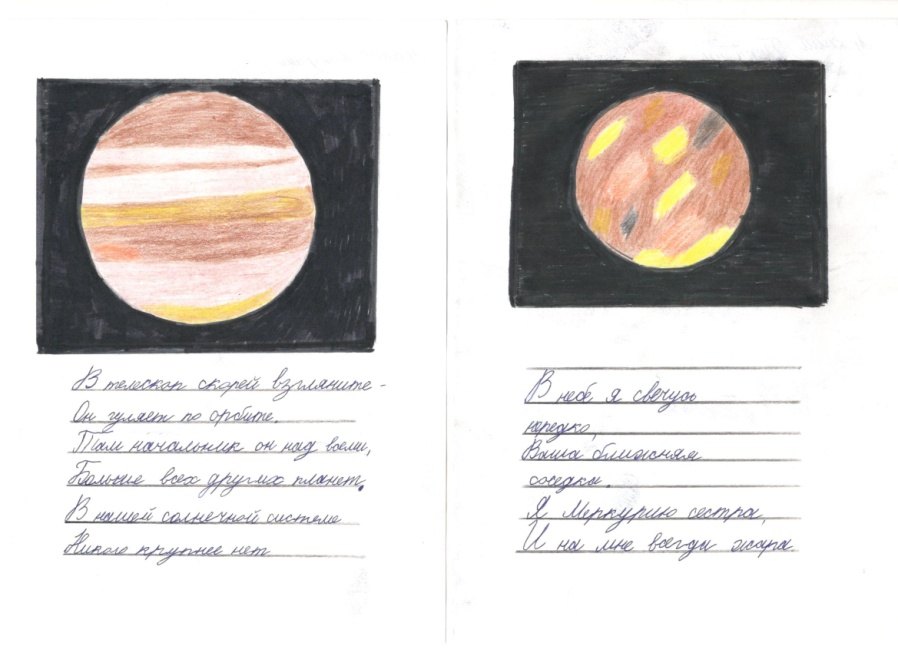 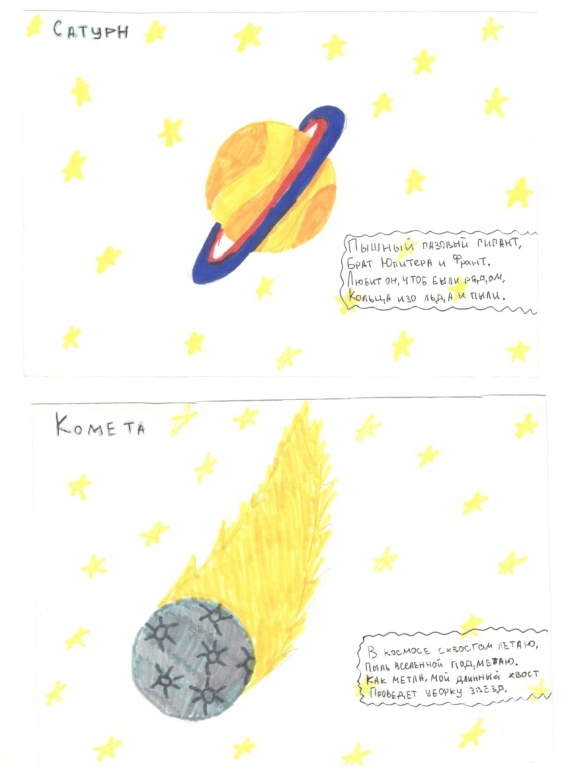 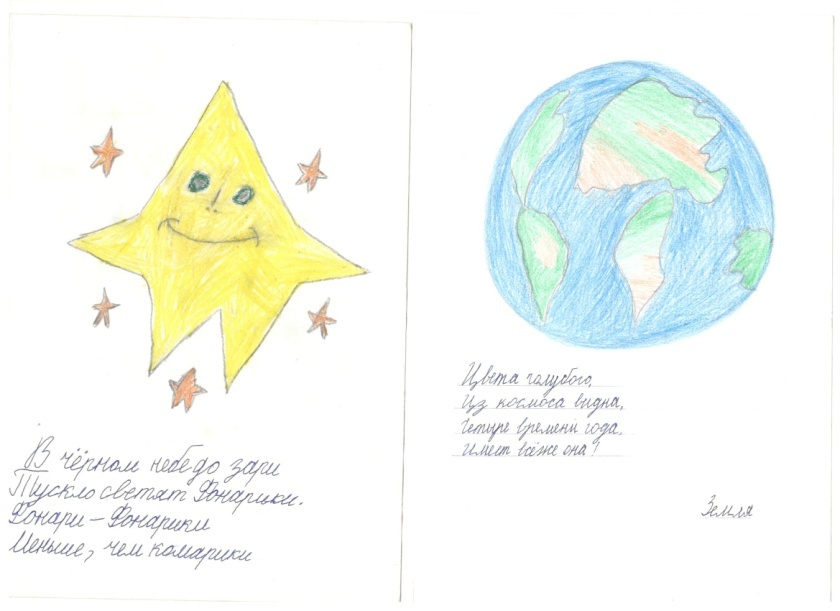 «Морские обитатели»
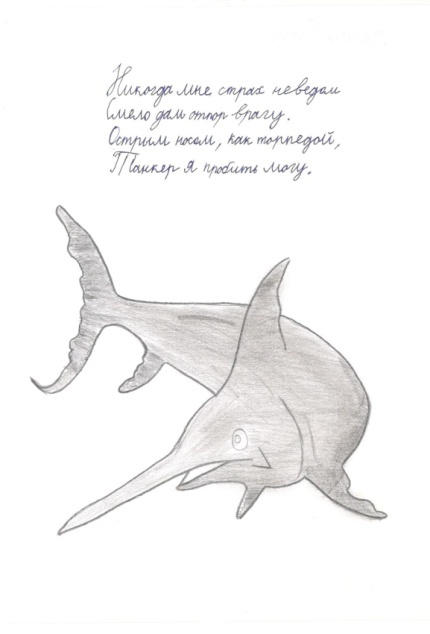 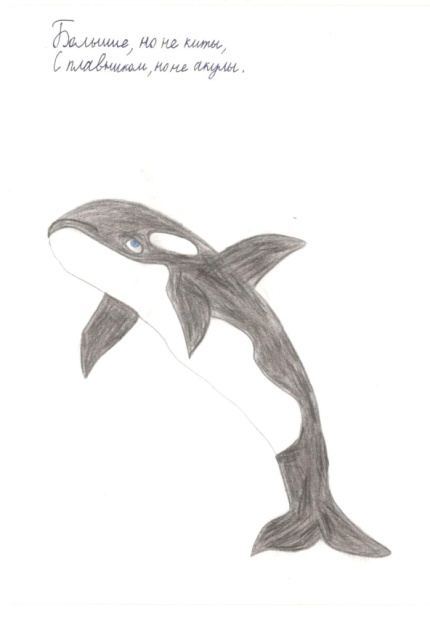 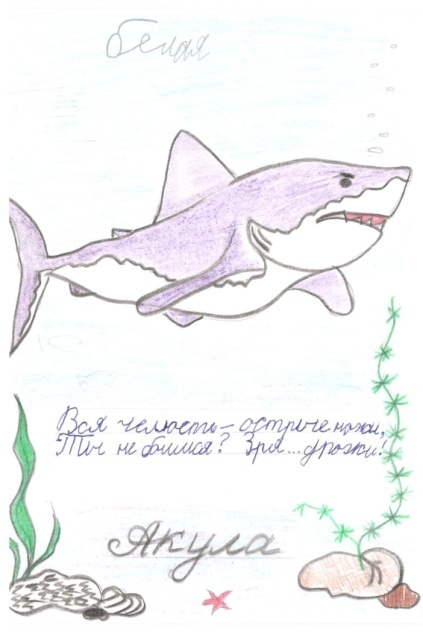 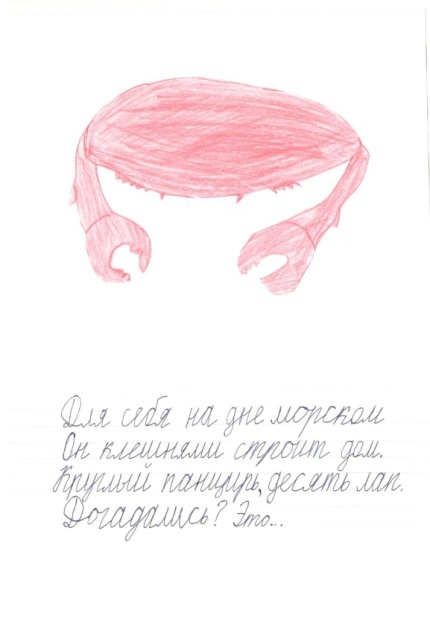 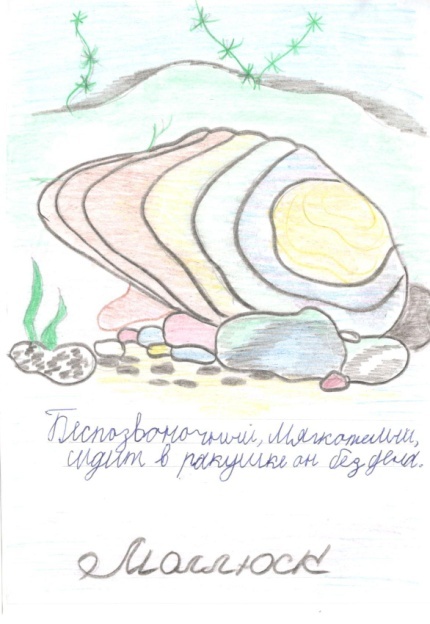 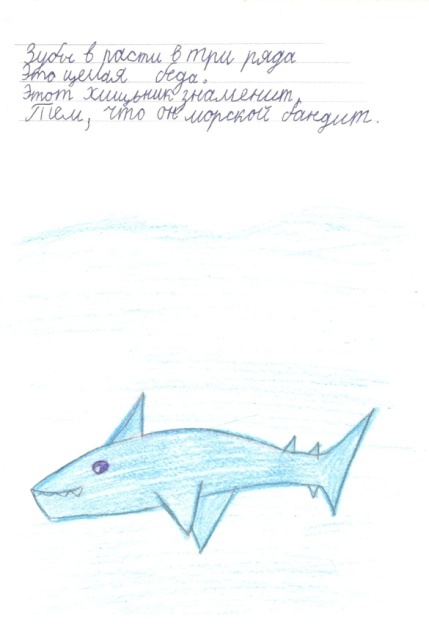 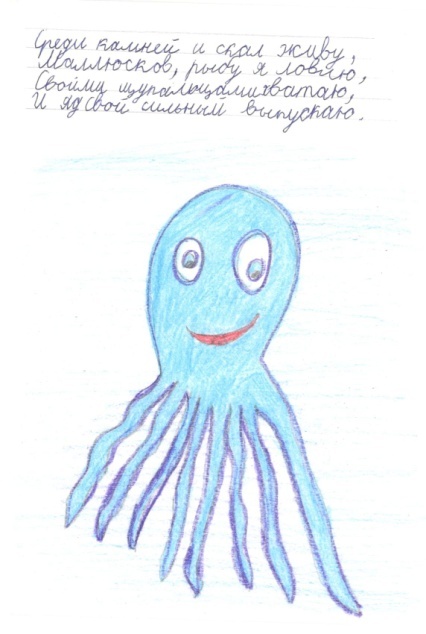 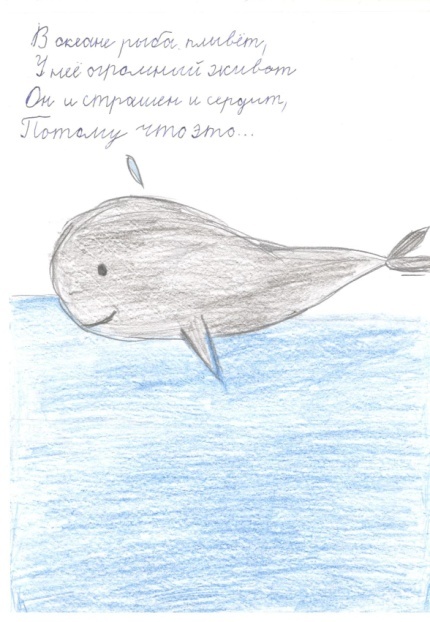 «Птицы»
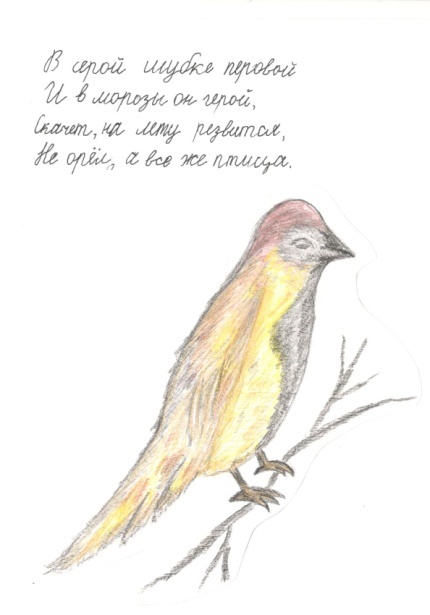 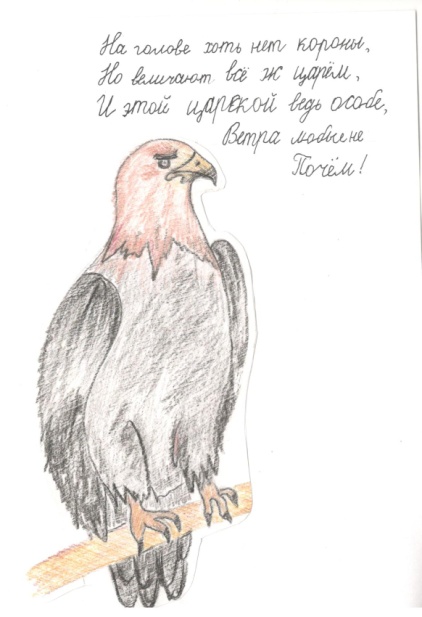 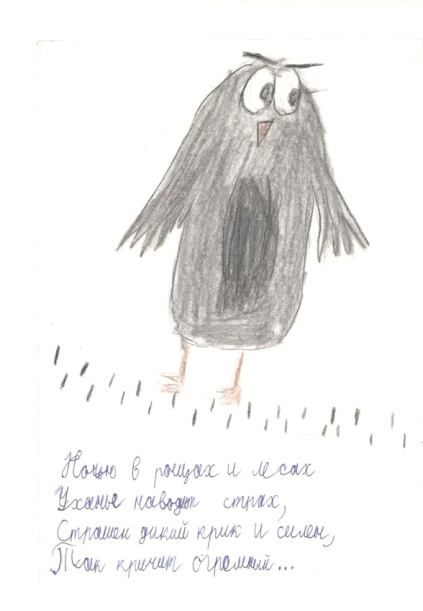 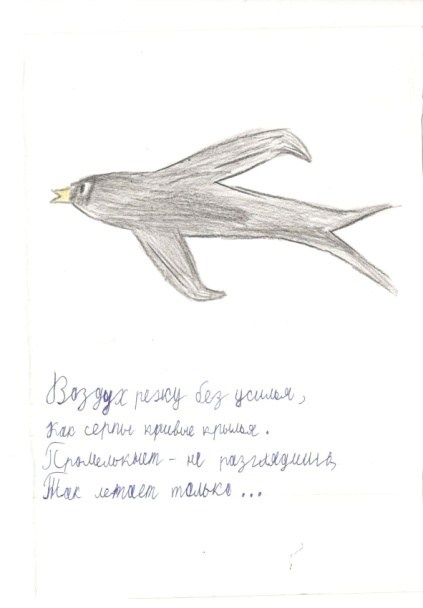 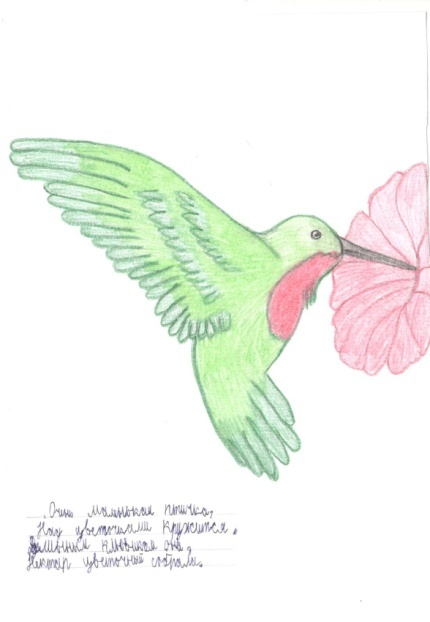 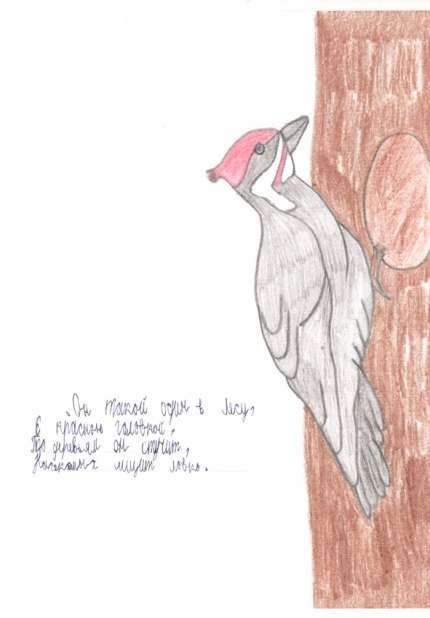 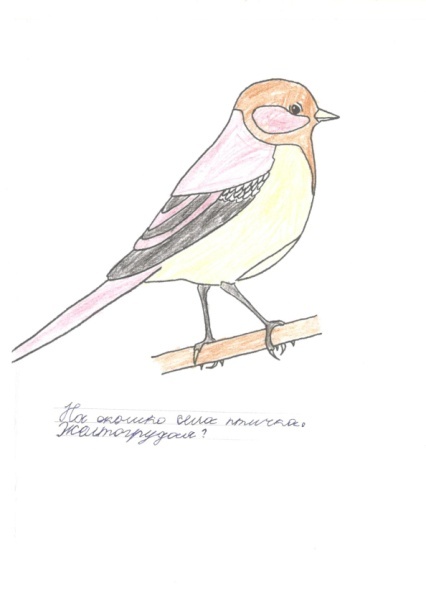 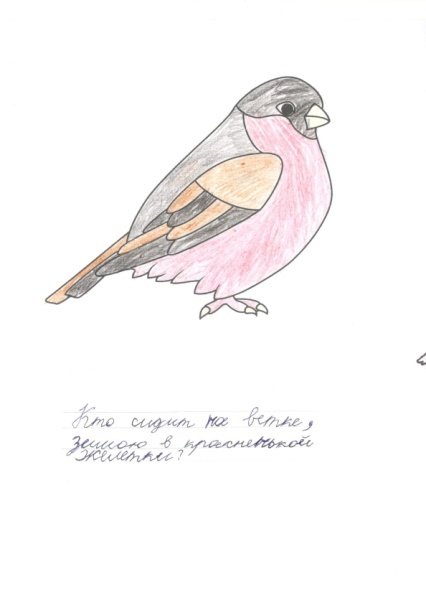 «Растения»
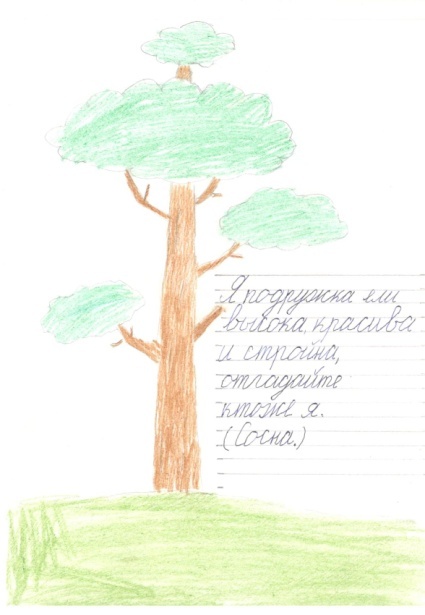 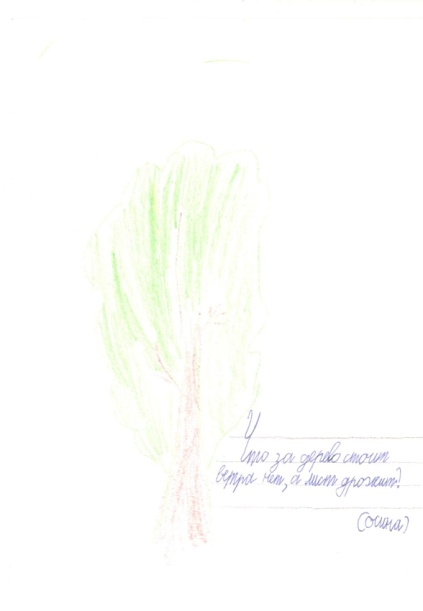 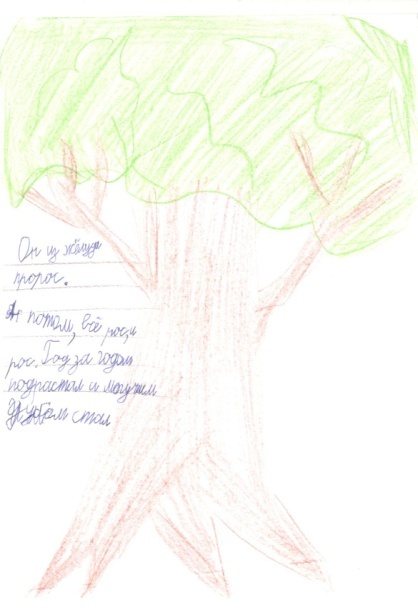 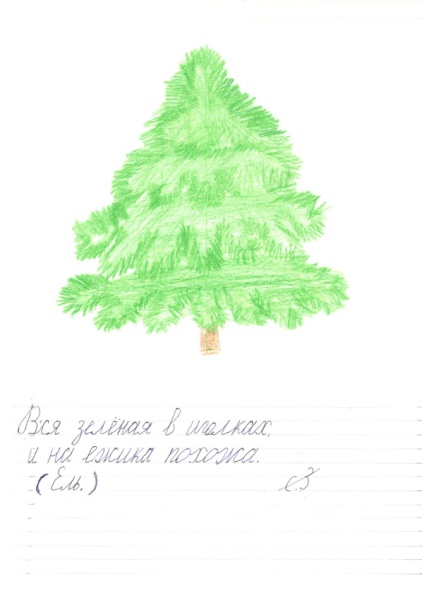 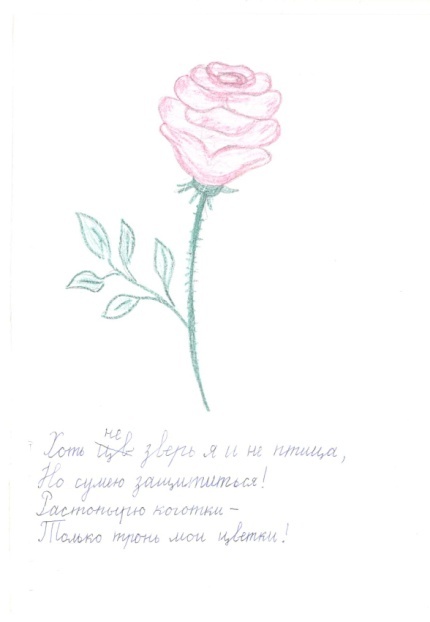 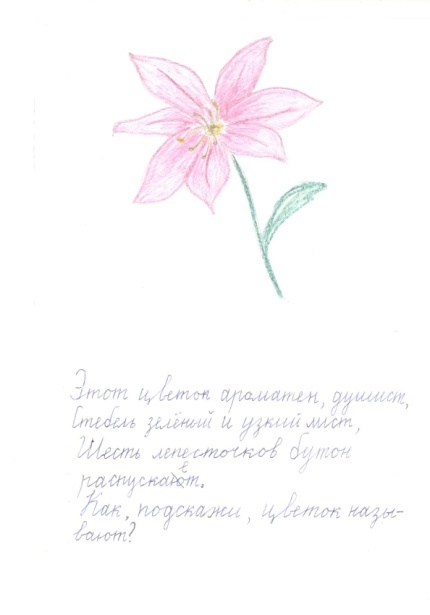 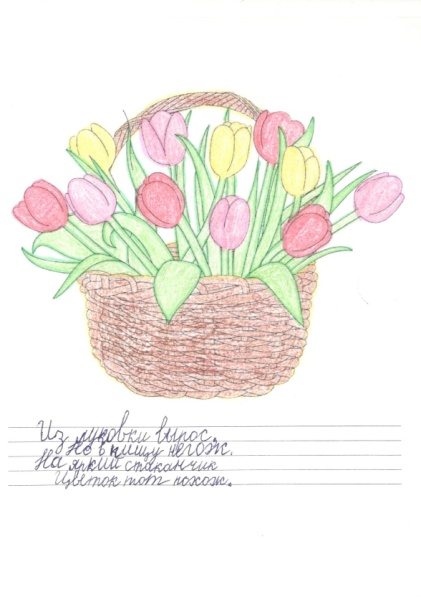 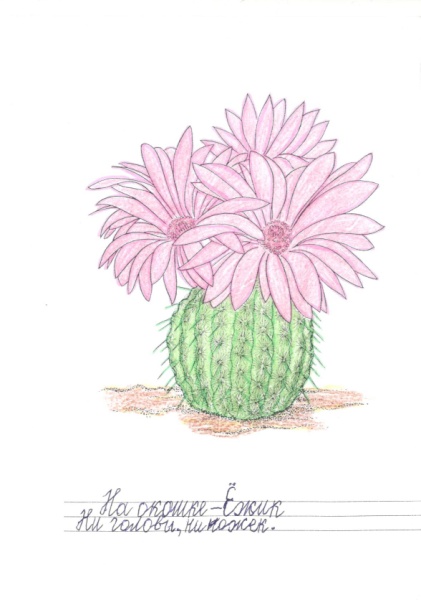